PŘÍRODNÍ POLYMERYPolysacharidy I  Výroba škrobu
RNDr. Ladislav Pospíšil, CSc.
30.10.2021
PŘÍRODNÍ POLYMERY Výroba škrobu PŘF MU 6_2_ 2021
1
Výroba a použití škrobů (data z roku 1991 & 2011)
Světová výroba(1991): 22 milionů tun
Světová výroba(2011): 70 milionů tun
Kukuřičný škrob: 15 milionů tun
Nejvýznamnější plodiny pro výrobu škrobů: kukuřice, brambory, rýže, maniok
Největší výrobci škrobů: USA (kukuřice), státy bývalého SSSR, Nizozemsko, Německo, Polsko (brambory)
Použití pro výživu: cca. 70 %
Modifikované škroby: cca. 5 milionů tun
30.10.2021
PŘÍRODNÍ POLYMERY Výroba škrobu PŘF MU 6_2_ 2021
2
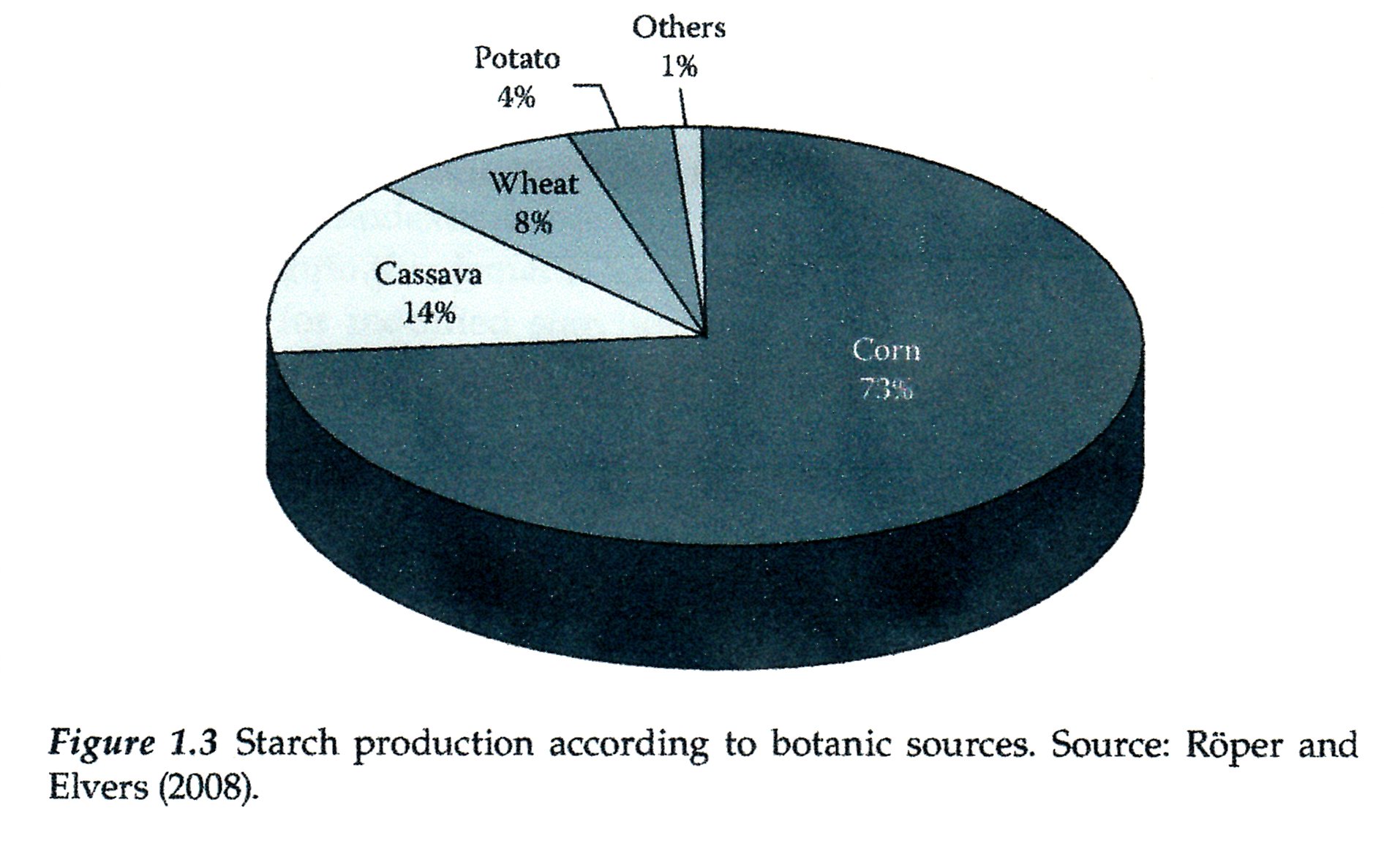 Cassava = MANIOK česky
Wheat = PŠENICE česky
30.10.2021
PŘÍRODNÍ POLYMERY Výroba škrobu PŘF MU 6_2_ 2021
3
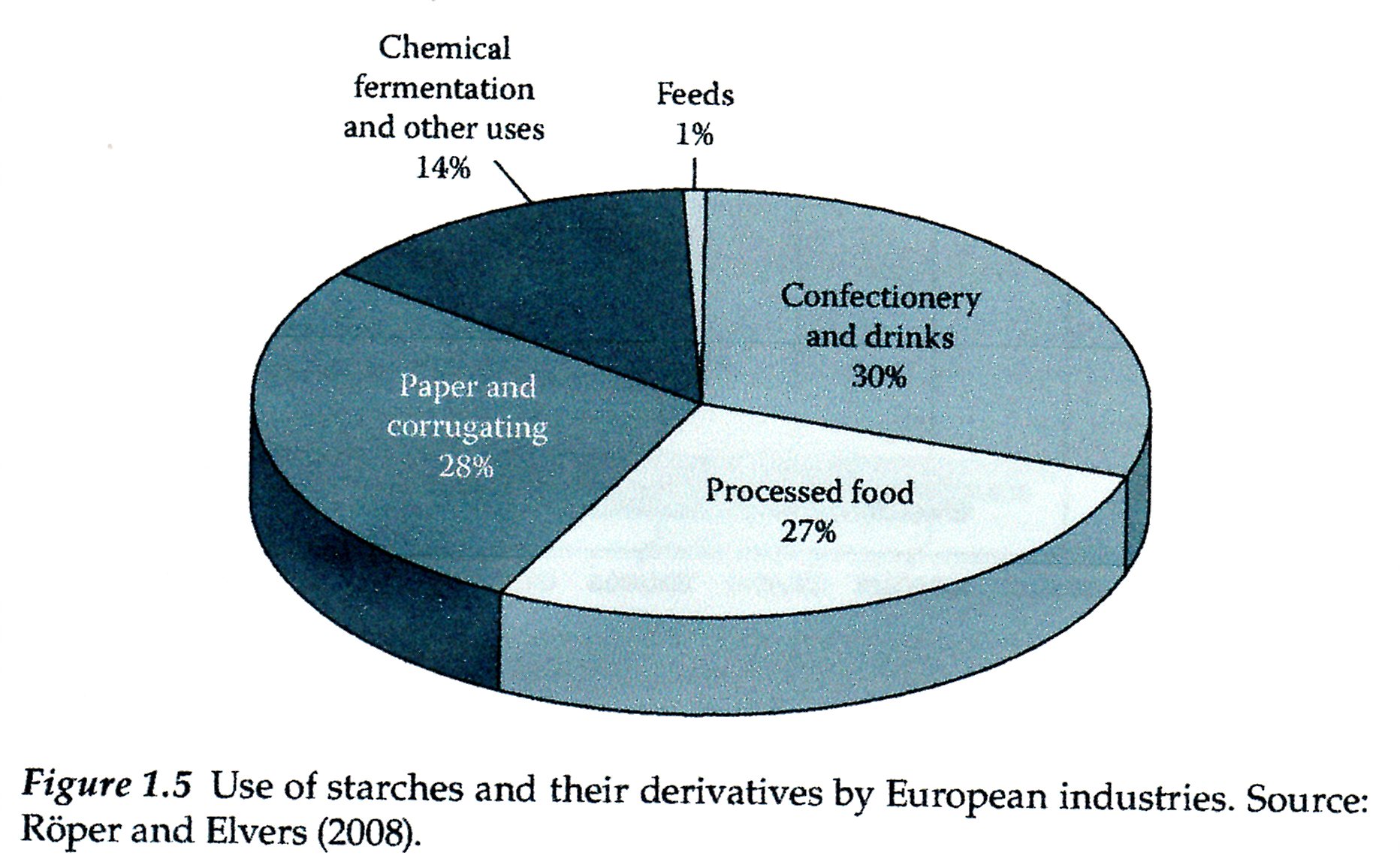 Cukrovinky, sladkosti
30.10.2021
PŘÍRODNÍ POLYMERY Výroba škrobu PŘF MU 6_2_ 2021
4
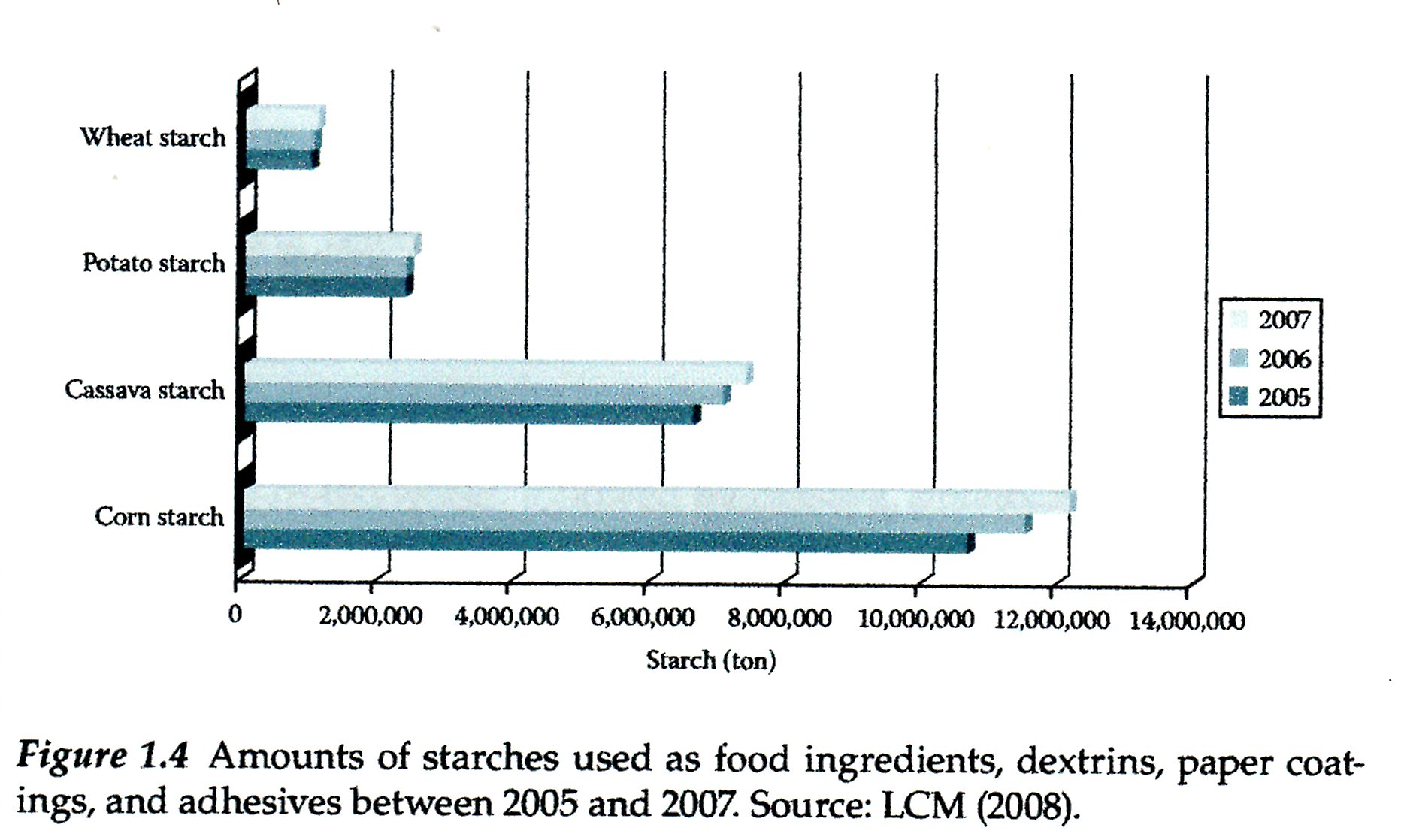 30.10.2021
PŘÍRODNÍ POLYMERY Výroba škrobu PŘF MU 6_2_ 2021
5
Výroba škrobů v ČR & SR
Brambory: ČR & SR
Kukuřice: SR 
Pšenice: ČR
Rýže:  ani ČR & SR
30.10.2021
PŘÍRODNÍ POLYMERY Výroba škrobu PŘF MU 6_2_ 2021
6
Výroba škrobu z brambor 1
Brambory obsahují 14 – 21 % hmot. škrobu, což není mnoho
Z 1 ha lze získat průměrně 4 t škrobu
Spotřeba vody je vysoká, 3,5 – 8 m3/t brambor, ale moderní postupy jsou nižší
Sušina škrobu je cca. 84 % hmot.
Ostatní složky jsou:
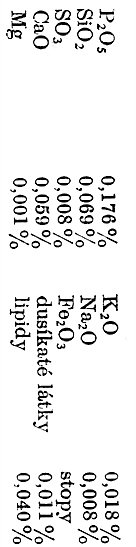 30.10.2021
PŘÍRODNÍ POLYMERY Výroba škrobu PŘF MU 6_2_ 2021
7
Brambory se transportují plavením vodou, proto recyklace vody přes usazovák hlíny a písku
Drť se nazývá TŘENKA
PLODOVÁ VODA
Další mletí > PŘESTRUHOVÁNÍ
KOAGULACE
bílkovin
ZDRTKY
Malozrnný škrob
30.10.2021
8
PŘÍRODNÍ POLYMERY Výroba škrobu PŘF MU 6_2_ 2021
Od škrobu k ethanolu
ŠKROB
ENZYMY  z obilného sladu
  jednoduché cukry
 ENZYMY  z kvasinek
ethanol
30.10.2021
PŘÍRODNÍ POLYMERY Výroba škrobu PŘF MU 6_2_ 2021
9
Od škrobu k polyethylenu
ŠKROB
ENZYMY  z obilného sladu
  jednoduché cukry
 ENZYMY  z kvasinek
Ethanol
Ethylen
polyethylenu
30.10.2021
PŘÍRODNÍ POLYMERY Výroba škrobu PŘF MU 6_2_ 2021
10
Většina dílů stavebnice LEGO  je ale z ABS terpolymeru
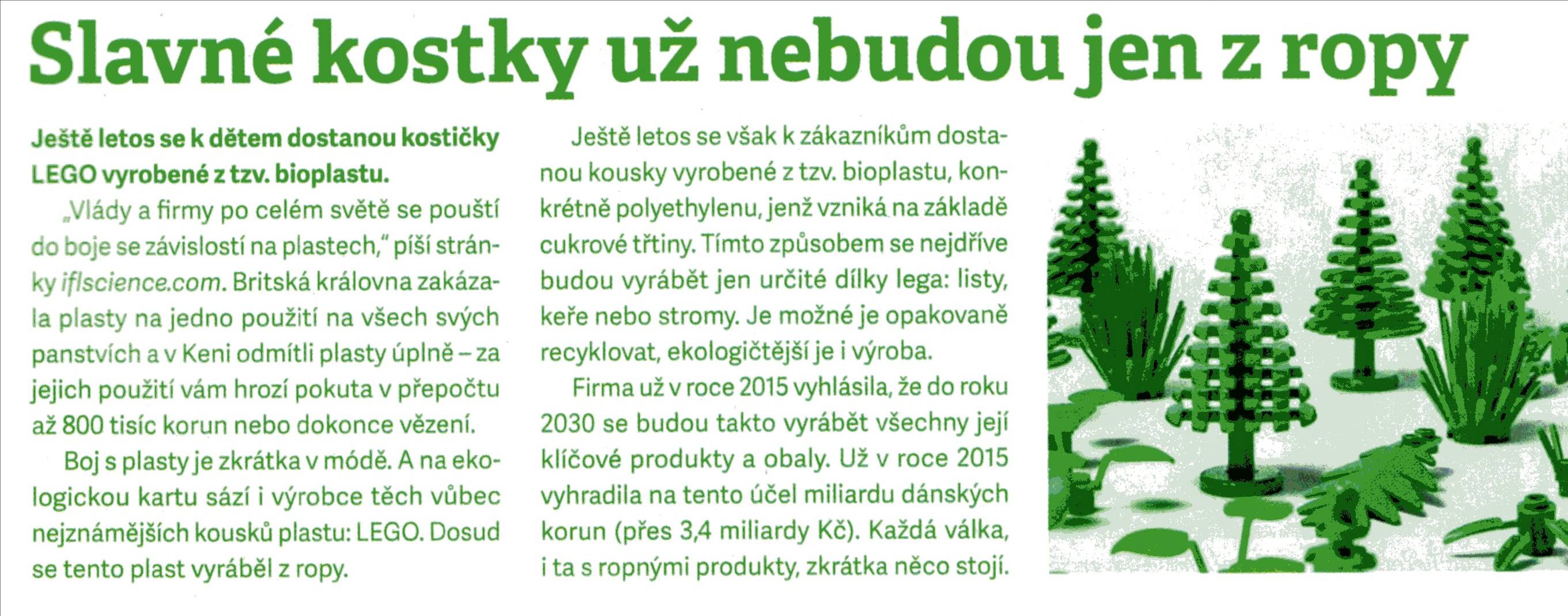 30.10.2021
PŘÍRODNÍ POLYMERY Výroba škrobu PŘF MU 6_2_ 2021
11
Výroba škrobu z brambor 2
Bramborová škrobárna se obvykle kombinuje s lihovarem
LIHOVARNICKÉ SUROVINY  (v tomto případě):
Jemná frakce škrobu získaná tzv. RAFINACÍ ŠKROBU
Buněčná šťáva získaná při odstřeďování škrobu
Bramborové zdrtky - po očistění a nastrouhání brambor se vypírá škrob pomocí vody. Po oddělení škrobových zrn od ostatní hmoty zůstávají jako krmné zbytky bramborové zdrtky
30.10.2021
PŘÍRODNÍ POLYMERY Výroba škrobu PŘF MU 6_2_ 2021
12
Výroba škrobu z pšenice
Pšeničná mouka obsahuje cca. 68 % hmot. škrobu, což je mnoho
Z 1 ha lze získat průměrně 4 t škrobu, tedy cca.  tolik co u brambor
Lze ale využít i škrob B a odpadní bílkovinu (lepek)
Spotřeba vody je u nových technologií 3,5  m3/t mouky
Sušina škrobu je cca. 84 % hmot.
30.10.2021
PŘÍRODNÍ POLYMERY Výroba škrobu PŘF MU 6_2_ 2021
13
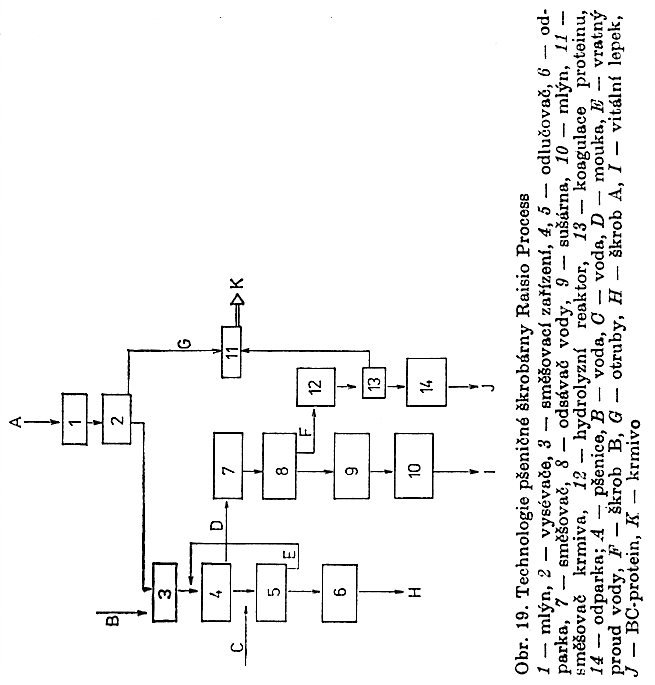 Nic zde nepřijde nazmar!
Malá zrna B škrobu se separují a zpracovávají v oddělených větvích I a J
30.10.2021
PŘÍRODNÍ POLYMERY Výroba škrobu PŘF MU 6_2_ 2021
14
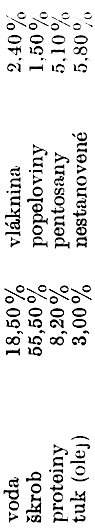 Výroba škrobu z kukuřice
Kukuřičné zrno pro výrobu škrobu má toto složení:
Byly vyšlechtěny odrůdy obsahují buď převážně AMYLÓZU  nebo převážně  AMYLOPEKTIN
Špičkové odrůdy mají v zrnu až 90 % hmot. škrobu
Spotřebu vody  na 1 t zrna NEVÍM
Sušina škrobu je cca. 84 % hmot.
30.10.2021
PŘÍRODNÍ POLYMERY Výroba škrobu PŘF MU 6_2_ 2021
15
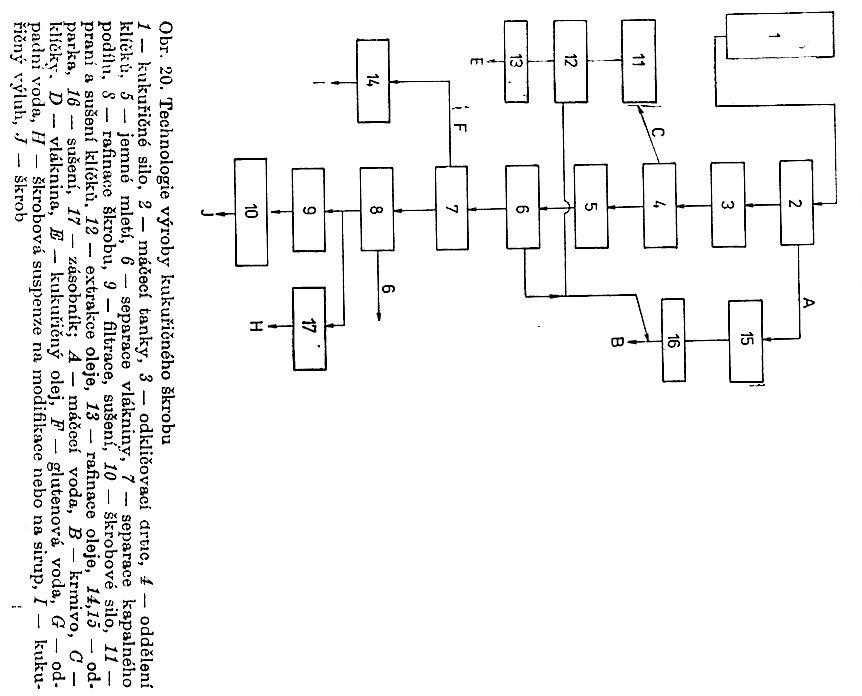 Podobné jako výroba z pšenice, až namáčení
Nic zde nepřijde nazmar!
30.10.2021
16
PŘÍRODNÍ POLYMERY Výroba škrobu PŘF MU 6_2_ 2021
Výrobky ze škrobu pro potravinářství
Cukrovinky, džemy a marmelády, nápoje, pečivo atd.
Mléčné výrobky, masné výrobky, polévky, omáčky, salátové dresinky atd.
Zmrzliny, kojenecká výživa, cukrovinky
30.10.2021
PŘÍRODNÍ POLYMERY Výroba škrobu PŘF MU 6_2_ 2021
17
Výrobky ze škrobu pro průmysl
PAPÍRENSKÝ PRŮMYSL
Klížení vnitřní ve hmotě, povrchové klížení, natírání papíru
TEXTILNÍ PRŮMYSL
ŠLICHTOVÁNÍ,  TISK, KONEČNÉ ÚPRAVY
LEPENÍ
LEPENKA, VLNITÝ PAPÍR, VÍCEVRSTVÉ PYTLE, LAMINOVÁNÍ,
30.10.2021
PŘÍRODNÍ POLYMERY Výroba škrobu PŘF MU 6_2_ 2021
18